COMING ATTRACTIONS:A preview of what’s to come from the SJC
March 16, 2018
Darren Griffis
Glickman, Sugarman, Kneeland & Gribouski
(508) 756-6206
griffis@gskandg.com
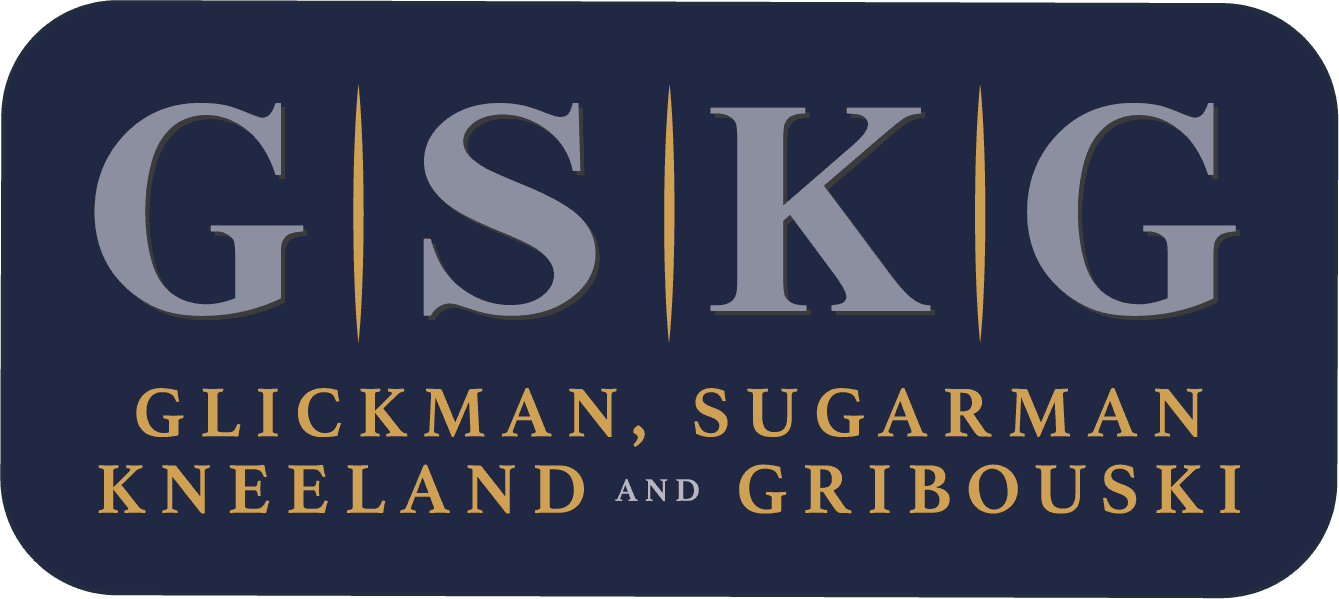 Commonwealth v. Cassidy, Docket No. SJC-12350Commonwealth v. Brown, Docket No. SJC-12348Argued January 5, 2018
Path to the SJC: FAR of decisions of the MAC 
Issues Presented: Whether, in addition to proving that the defendant knowingly possessed a weapon or feeding device, the Commonwealth must prove that the defendant knew of the “large capacity” characteristics of a weapon or feeding device in order to convict a defendant under G.L. 269, § 10(m) 
And whether, in addition to proving that the defendant knowingly possessed a weapon, the Commonwealth must prove that the Defendant knew that a weapon was loaded in order to convict a defendant under G.L. 269, § 10(n)
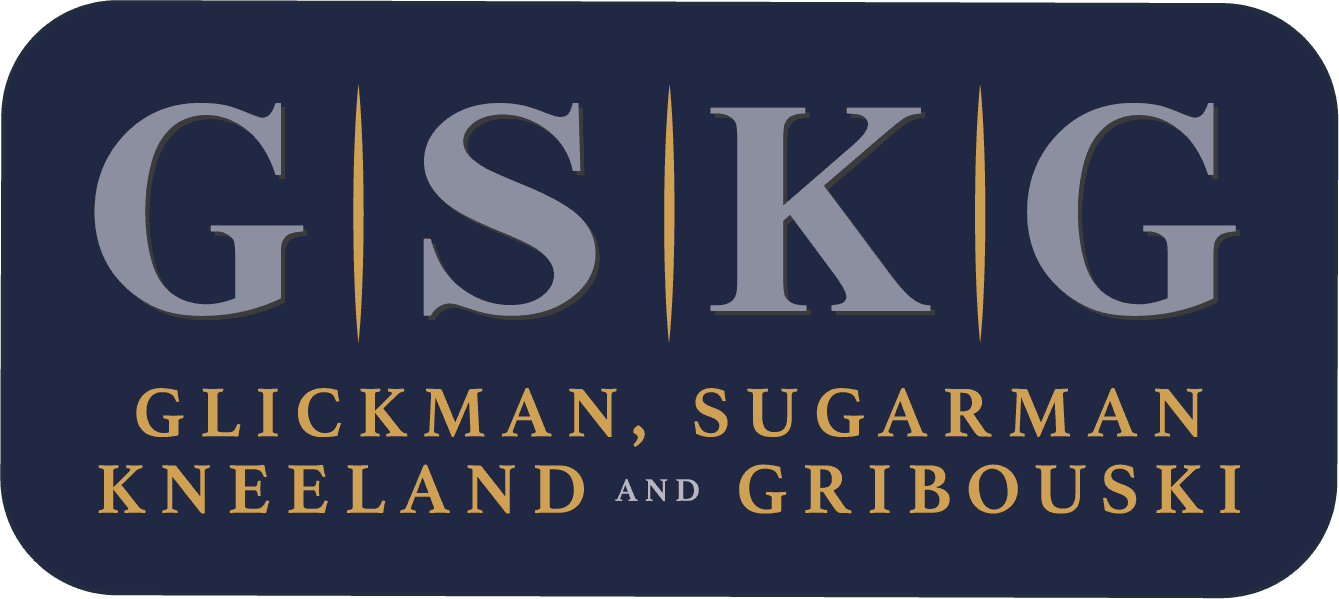 2
Commonwealth v. Lutskov, Docket No. SJC-12411 Argued March 5, 2018
Path to the SJC: Direct Appellate Review of a decision of the Hampden Juvenile Court 
Issues Presented: Where the defendant was convicted, as a youthful offender, of armed home invasion and other offenses, whether the imposition of a minimum mandatory sentence of twenty years in the state prison violates article 26 of the Declaration of Rights
Does a juvenile’s lesser culpability require individualized sentencing with consideration of the Miller-Diatchenko factors any time a youthful offender receives an an adult sentence that equals or exceeds the legislatively mandated minimum?
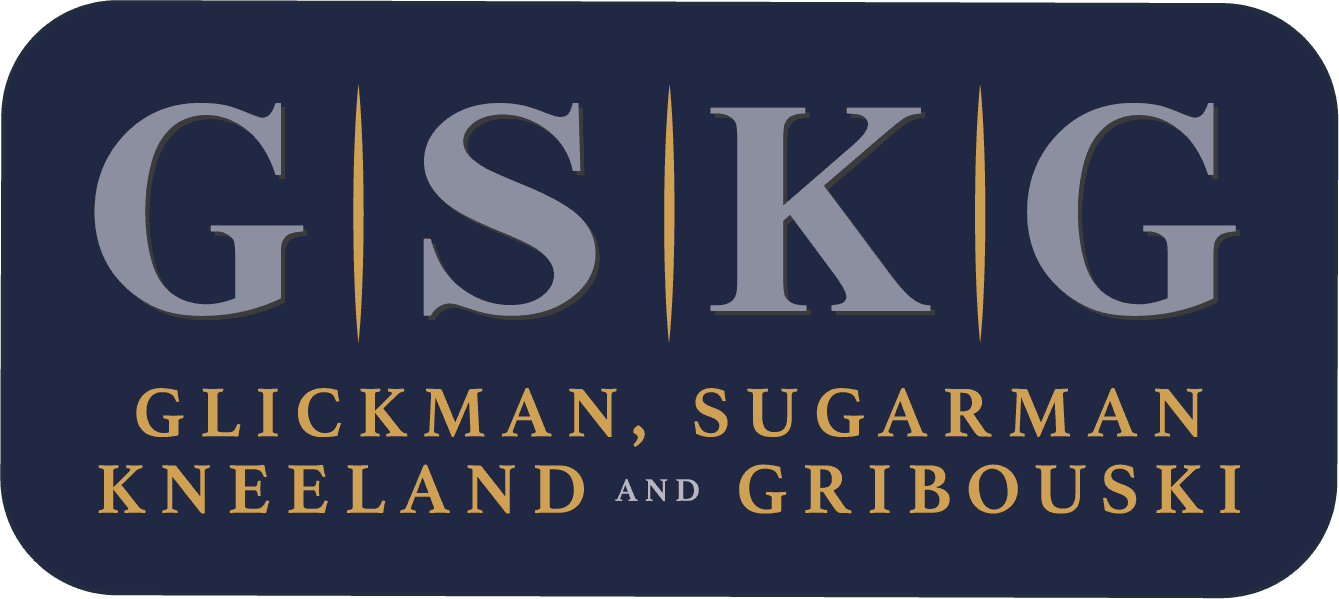 3
Commonwealth v. Alvarez, Docket No. SJC-12414 Argued March 6, 2018
Path to the SJC: DAR of a Worcester Superior Court decision 
Issues Presented: whether an officer who read text messages that appeared on the defendant’s cell phone screen cell phone screen without opening the phone or pressing buttons violated the Defendant's art. 14 and Fourth Amendment rights against unreasonable searches
Whether the arresting officer's testimony reciting one of the text messages that he read from the defendant's cell phone screen should have been excluded at trial because: (a) the text message was not properly authenticated, (b) the testimony constituted inadmissible hearsay, and (c) its admission violated the best evidence rule
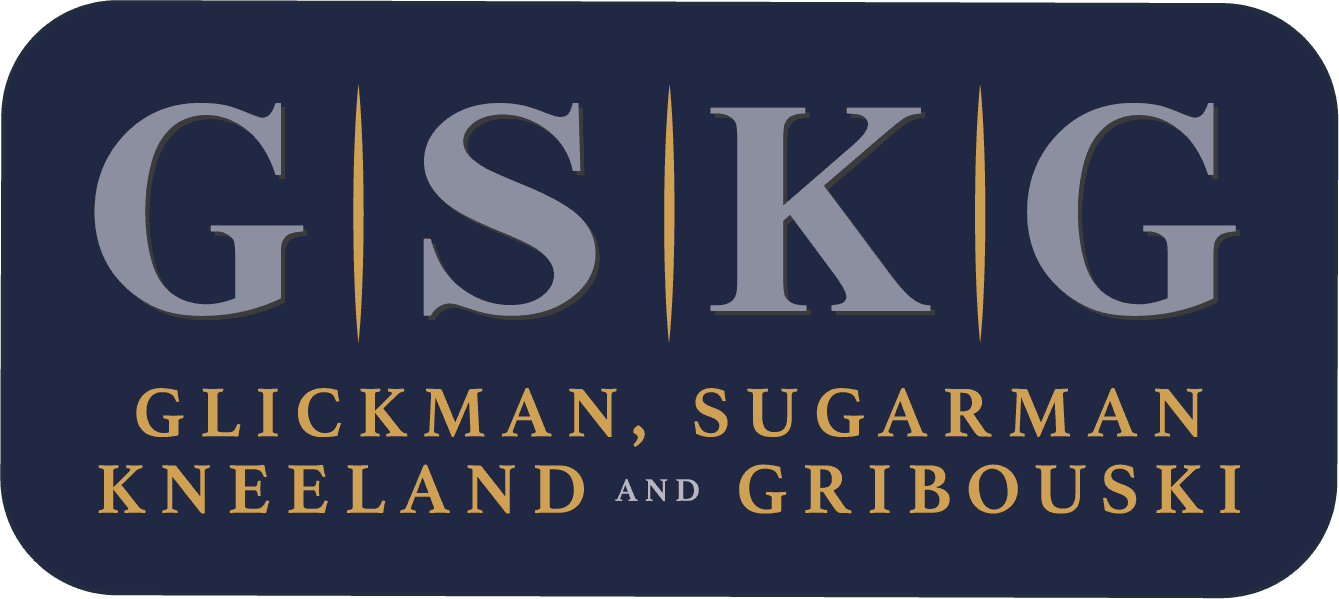 4
Commonwealth v. DiRico, Docket No. SJC-12400 Scheduled for April Argument
Path to the SJC: FAR of a decision of the MAC 
Issues Presented: Was the Defendant’s right to a speedy trial under Mass. R. Crim. P. 36 violated by a 942-day delay that elapsed between his arraignment and his motion to dismiss? 
Whether, under SJC’s reasoning in Commonwealth v. Taylor, 469 Mass. 516 (2014), a delay caused by the Commonwealth’s failure to produce mandatory discovery should be charged to the Commonwealth where the Defendant filed a motion for mandatory discovery but failed to object to each and every delay in the proceedings
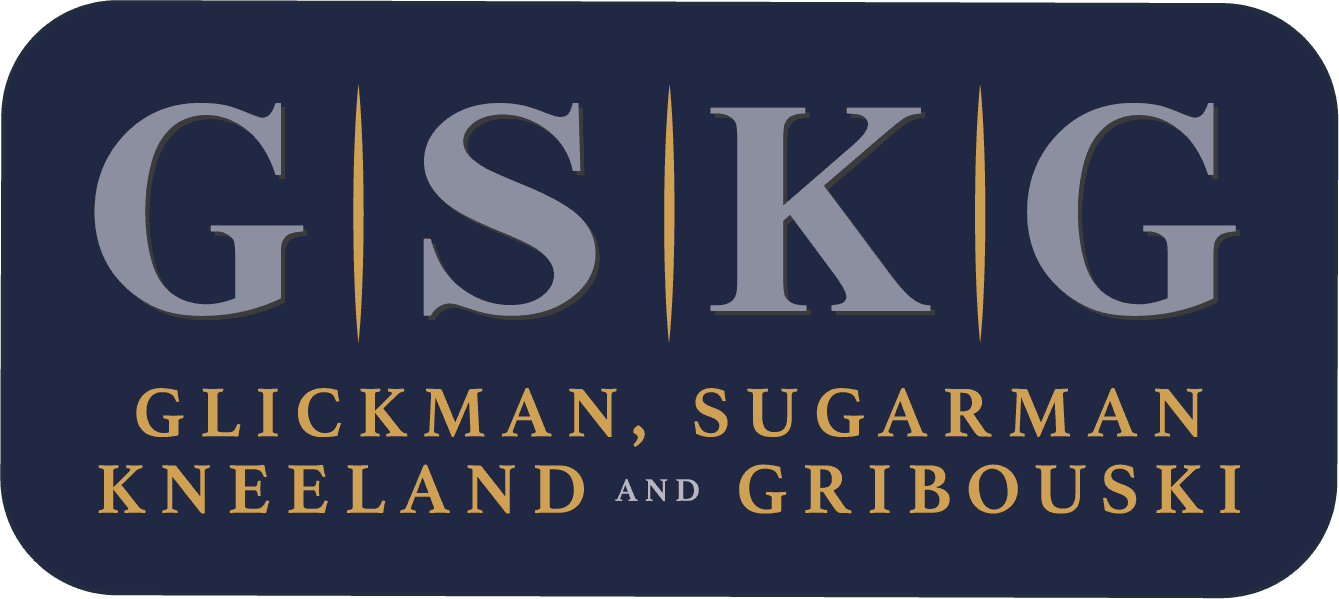 5
Commonwealth v. Gomez, Docket No. SJC-12437 Scheduled for April Argument
Path to the SJC: question reported to the MAC from the Middlesex Superior Court; SJC transferred the case sua sponte 
Issue Presented: Whether a trial court can accept a defendant’s guilty plea expressly conditioned on the right to appeal the denial of a dispositive pretrial motion and allow the defendant to withdraw his plea if the defendant is successful on the appeal of his dispositive motion
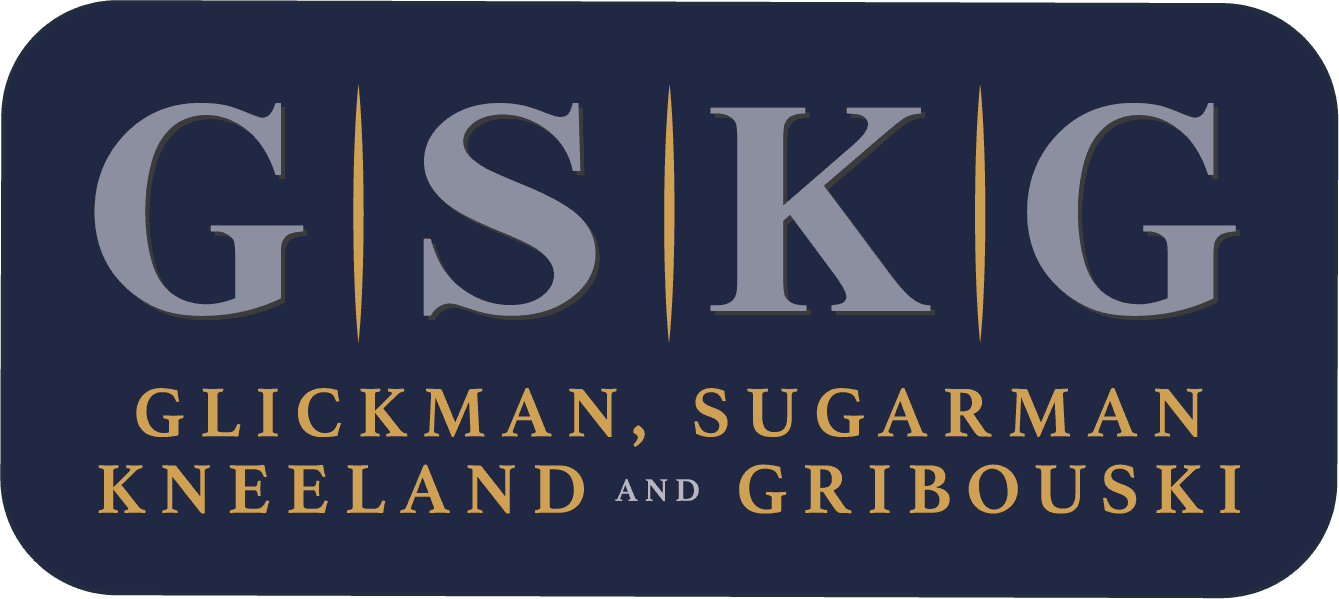 6
Commonwealth v. Baez, Docket No. SJC-12394 Scheduled for April Argument
Path to the SJC: question reported to the MAC from the Suffolk Superior Court; SJC allowed a petition for DAR 
Issue Presented: Whether, in light of Miller v. Alabama, 132 S. Ct. 2455 (2012), and Diatchenko, juvenile adjudications may be used as predicate offenses for imposing enhanced penalties under the Armed Career Criminal statute, G.L. c. 269, § 10G
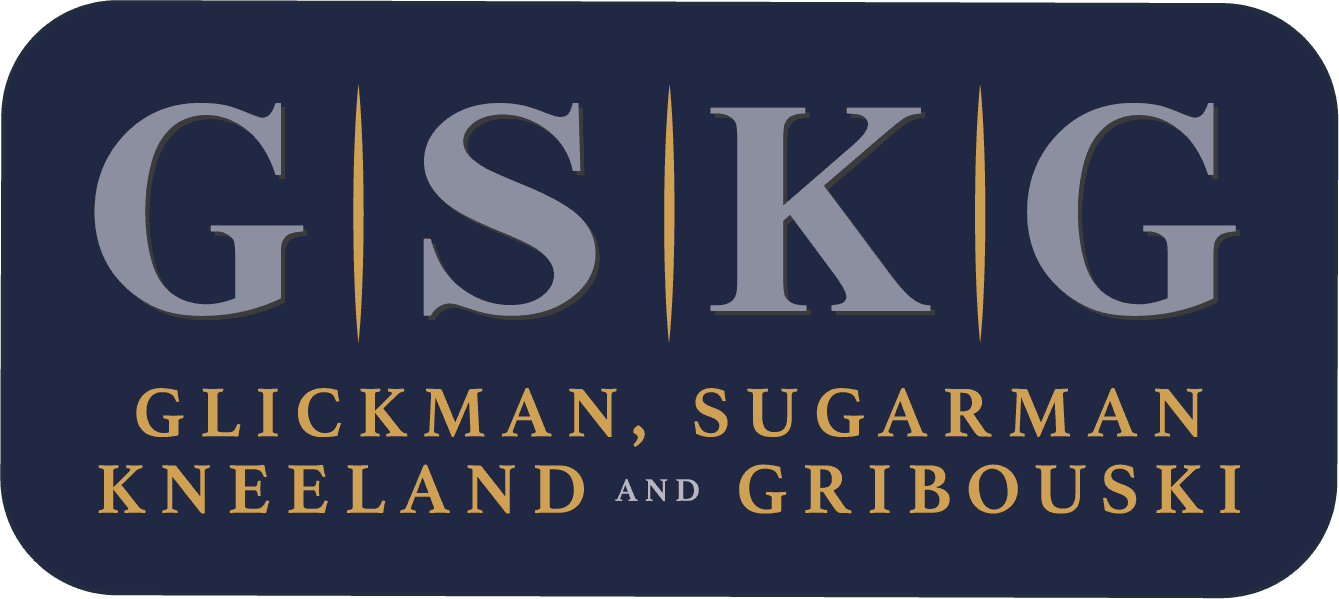 7
Commonwealth v. Pfeiffer, Docket No. SJC-12431 Scheduled for May Argument
Path to the SJC: DAR of a decision of the Suffolk Superior Court 
Issues Presented: Where the subject of a grand jury's investigation is an adult, whether the court should adopt a rule similar to the rule adopted for juveniles in Commonwealth v. Walczak, 463 Mass. 808 (2012) (requiring that "where the Commonwealth seeks to indict a juvenile for murder and where there is substantial evidence of mitigating circumstances or defenses…presented to the grand jury, the prosecutor shall instruct the grand jury on the elements of murder and on the significance of the mitigating circumstances and defenses") 
Whether the jury was properly instructed on the elements of arson (G. L. c. 266, § 1)
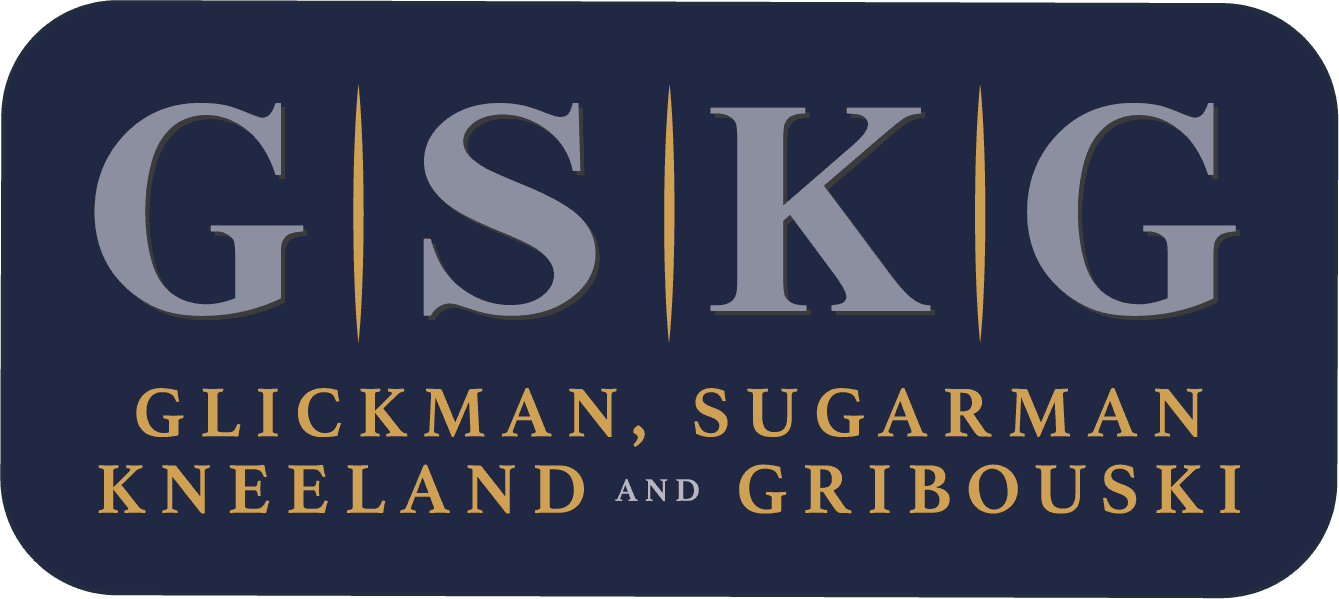 8
Commonwealth v. Davis, Docket No. SJC-12484 No Date Set for Oral Argument
Path to the SJC: sua sponte transfer from the MAC 
Issues Presented: Whether the impoundment, and subsequent search, of the defendant's vehicle was proper where an officer believed that the defendant and the passengers in the vehicle were unfit to drive because they were under the influence of marijuana 
Whether the search of the Defendant’s car with a K-9 unit transformed an inventory search into an investigative search requiring either a warrant or an exception to the warrant requirement
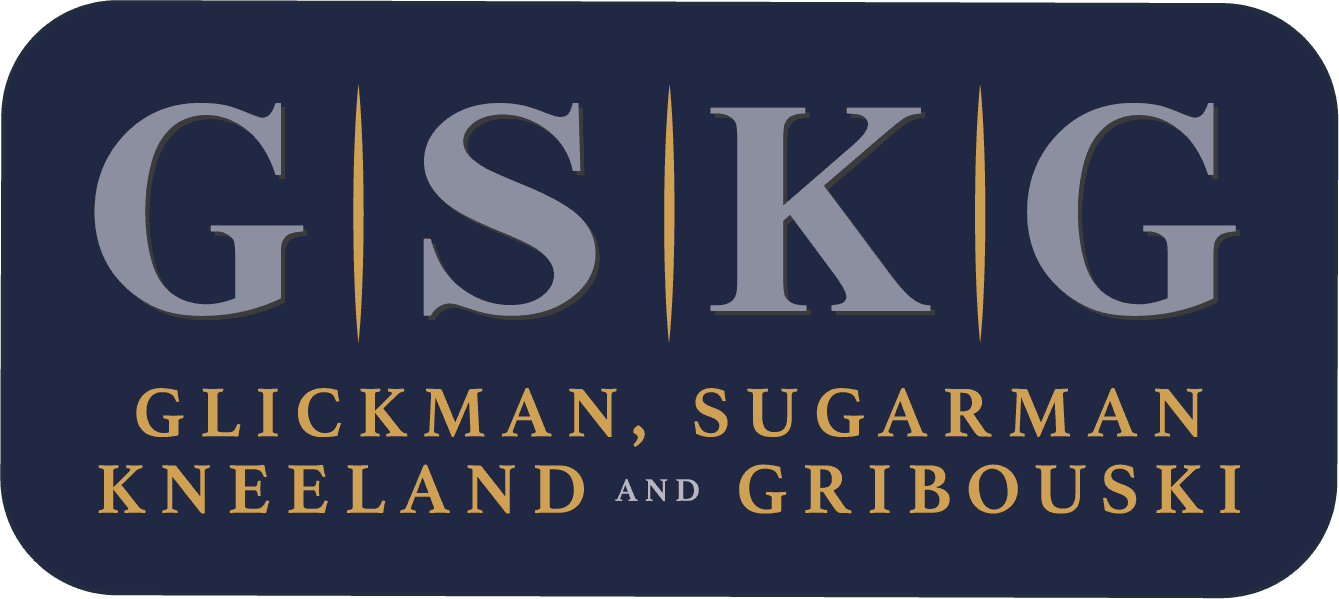 9